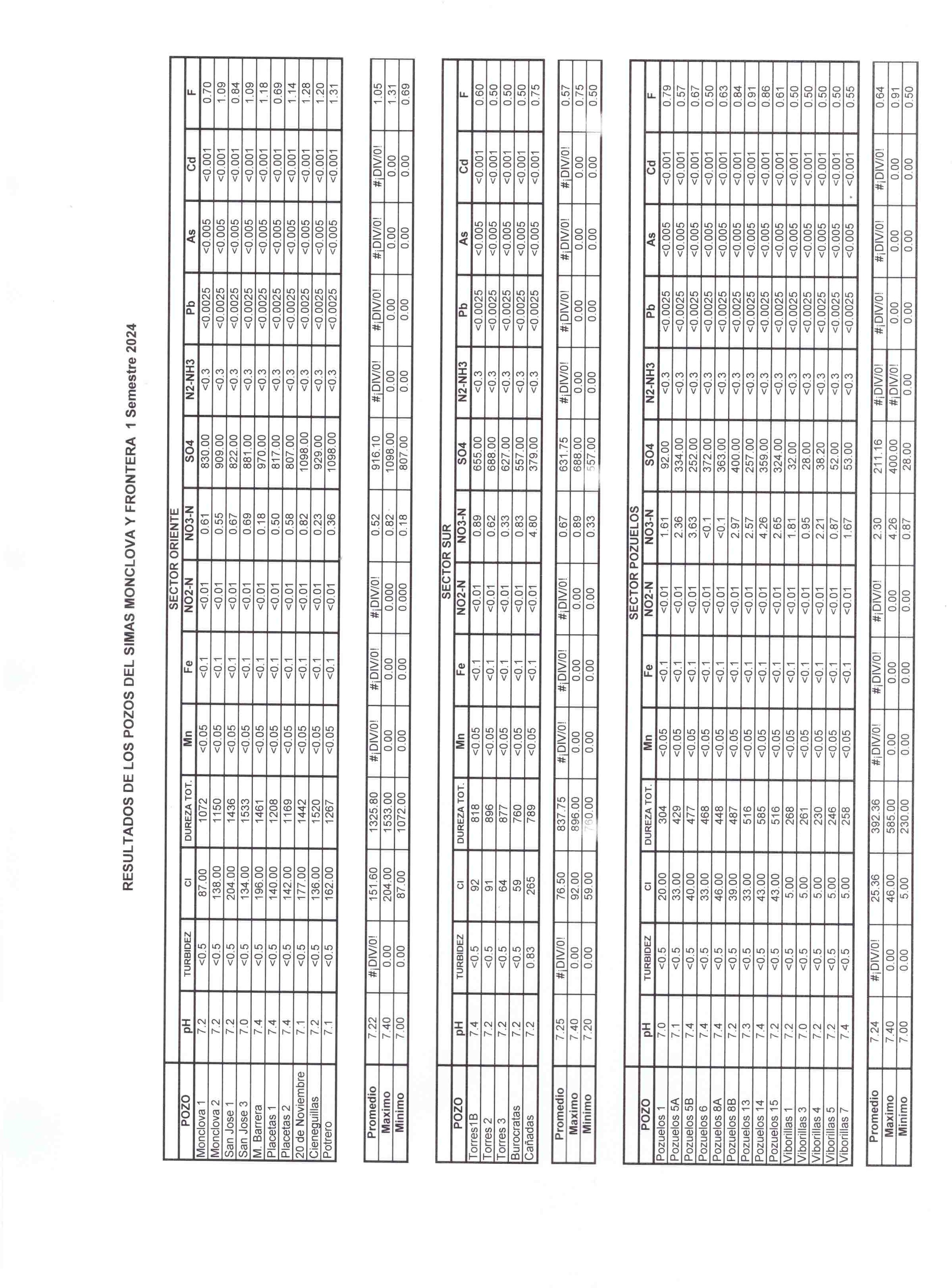 RESULTADOS DE LOS POZOS DEL SISTEMA INTERMUNICIPAL DE AGUAS Y SANEAMIENTO DE MONCLOVA Y FRONTERA, COAHUILA
2do SEMESTRE 2024
TITULAR  DE TRANSPARENCIA: C.P.  ENRIQUE HERNANDEZ PLATA
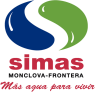